Oral & written GCSE exams
Spanish Curriculum map
Talking school trip
Ordering food and or maring ventskeAAsking questions aboTelling the timet what people did 
sking questions about what people did 
t
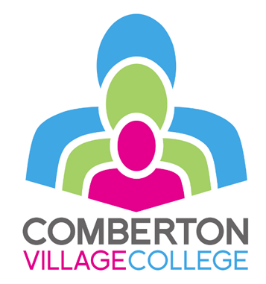 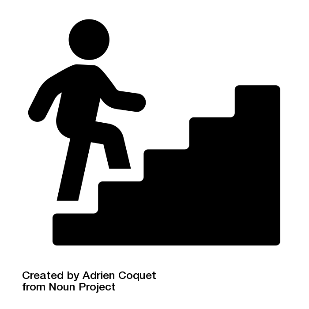 Revision
Sporting events
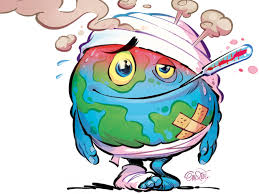 Local actions
Global issues
Food & mealtimes
Traditions & celebrations
Jobs & work experience
Celebrity Culture
Shopping
YEAR
Vices
11
Sports + hobbies
Spain work experience trip
Healthy eating & lifestyles
Ambitions
Festivals and Hispanic music & dance
Celebrities as role models
TV & film
Festivals & celebrations
Gap years & future plans
Learning languages
Jobs & looking for work
Work experience
Opinions about school
Ideal school
Relationships
Describe personality
Healthy and unhealthy habits
YEAR
10
Primary school
Spanish interaction day
Dali trip
School facilities
Relationships
Say what activities you do with others
Physical description
Keeping fit
Personal details & nationality
Physical description
Describe personality
Personal details and nationality
Asking questions about what people do/did
Describing what people do and did (sport)
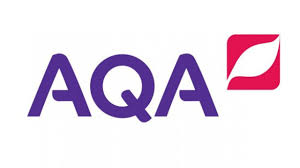 Comparing things
Describing family members
Language Leaders
Spanish exchange
Visiting a Spanish –speaking city
Describing how people feel
Shopping dialogues
Comparing where people go & went
Saying dates & holidays
Narration
Telling the time
Describing what different people did in the past (Free time activities)
Past holidays
Saying what you do for others
Talking about what people do (work)
YEAR
9
Malaga trip
Describing what people do (technology & social networks)
Talking about the environment
Routines and daily life
Describing future plans
Comparing what you & someone else (‘we’) do (news and media, parties and celebrations)
Comparing past experiences
Asking what people can & must do
Describing how people feel in the present (feelings & emotions)
Describing events in the past & present (travel)
Christmas card competition
Translation Bee
Talking about what people & places are like now vs in general.
Describing what people do (at home)
Describing events in the past & present (at school & free time activities)
YEAR
8
Describing what people do (technology)
Describing activities (travel)
Describing when & where people go
Saying what people are like today vs in general
Comillas trip
Places & locations
Describing future plans
Describing people and possessions
Describing what people do
Talking about what people can do 
Contrasting what people must, can & want to do
Describing places & location
Saying what there is around you & describing it
Describing family & some natural wonders of the Spanish-speaking world
Saying what people have & do
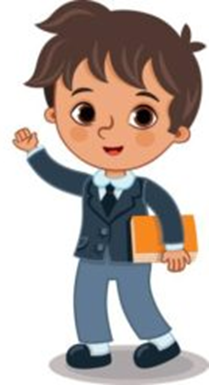 Christmas card competition
YEAR
7
Spelling Bee
International Talent evening
Talking about what you do with others (rural life)
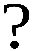 Talking about the location of things
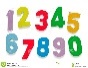 Saying what someone is like at the moment & in general
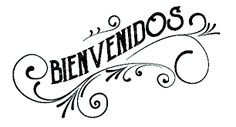 Asking & answering questions
Saying what people do and don't do
Numbers ( 1 to 12) and talking about more than one thing
One language sets you in a corridor for life. Two languages open every door along the way